“Are you pro or against Covid-19 vaccination?” Closer Look at North American Division Members’ Attitudes
Study commissioned by NAD 

Petr Činčala, Injae Son,  Angeline Brauer


AHSRA confence, Orlando FL
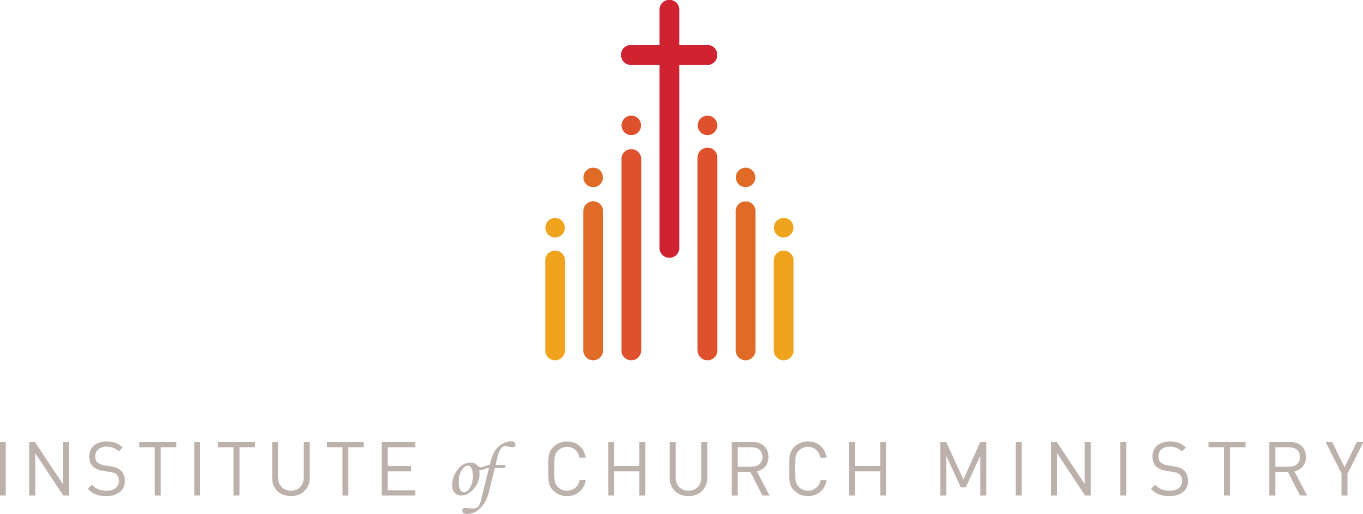 NAD and Covid-19 Vaccination
By Gender
NAD and Covid-19 Vaccination by Age
NAD and Covid-19 Vaccination by Race/Ethnicity
NAD and Covid-19 Vaccination by Education
NAD and Covid-19 Vaccination by Religious Views
NAD and Covid-19 Vaccination by Political Views
NAD and Covid-19 Vaccination by Church Location
NAD and Covid-19 Vaccination by Church Size
NAD and Covid-19 Vaccination by Unions
NAD and Covid-19 Vaccination Not vaccinated: Why not?
NAD and Covid-19 Vaccination How likely are you to get the vaccine sometime in the future?
NAD and Covid-19 Vaccination How likely would you be to get the vaccine if you understood more about its safety and side effects?
NAD and Covid-19 Vaccination How likely are you to get the vaccine if your doctor recommends it?
NAD and Covid-19 Vaccination How likely are you to get the vaccine if a family member urges you to do so?
NAD and Covid-19 Vaccination Vaccinated: Any side effects?
NAD and Covid-19 Vaccination Have you or someone you know had COVID-19?
NAD and Covid-19 Vaccination Usefulness of vaccines in preventing the spread of COVID-19
NAD and Covid-19 Vaccination Usefulness of wearing mask in preventing the spread of COVID-19
NAD and Covid-19 Vaccination Usefulness of social/physical distancing in preventing the spread of COVID-19
NAD and Covid-19 Vaccination Usefulness of vaccines in preventing the spread of COVID-19
NAD and Covid-19 Vaccination Familiarity with the GC guidance reg. immunizations
NAD and Covid-19 Vaccination Recommendations to the Adventist Church
“Are you pro or against Covid-19 vaccination?” Closer Look at North American Division Members’ Attitudes
Study commissioned by NAD 

Petr Činčala, Injae Son


AHSRA confence, Orlando FL
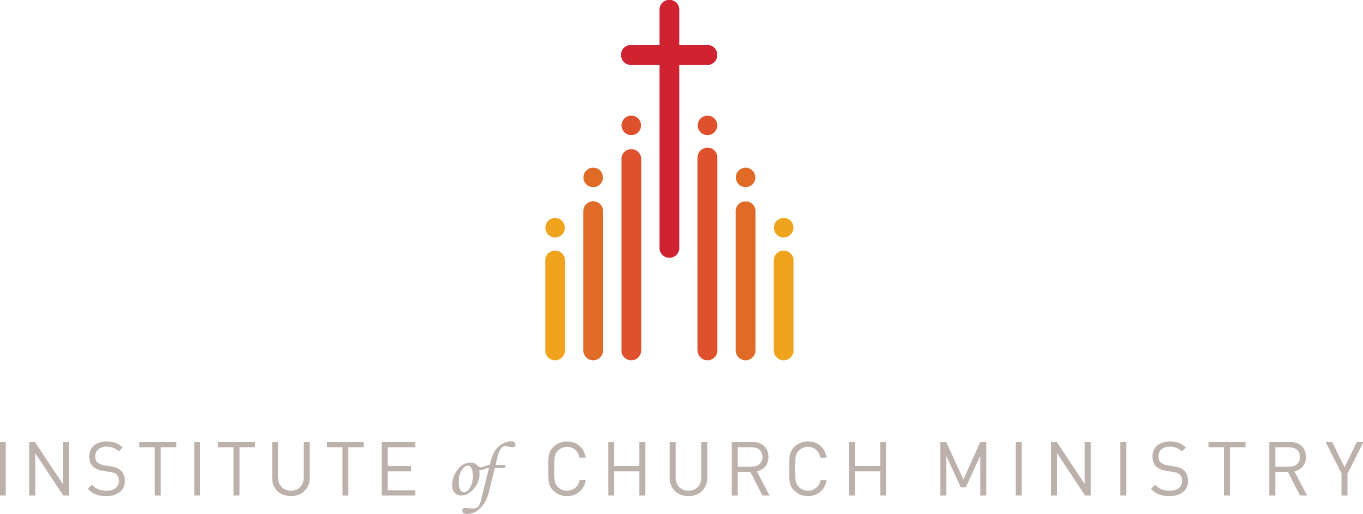 Prepared by